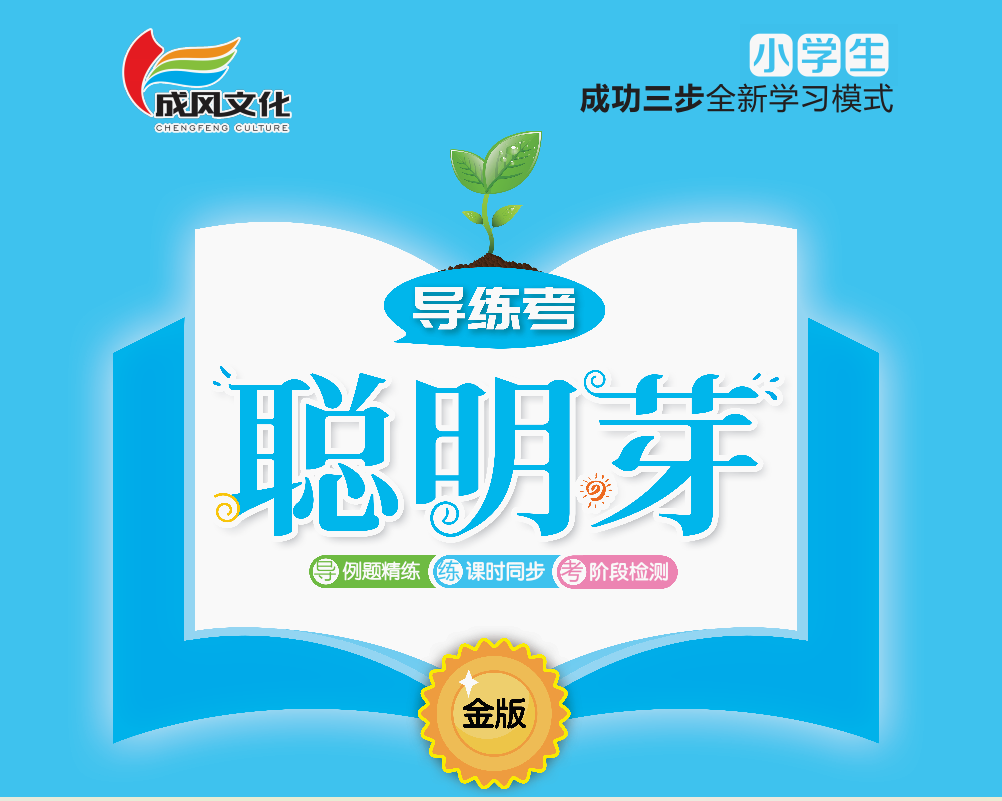 四    认识20~99
第四单元易错易混专练
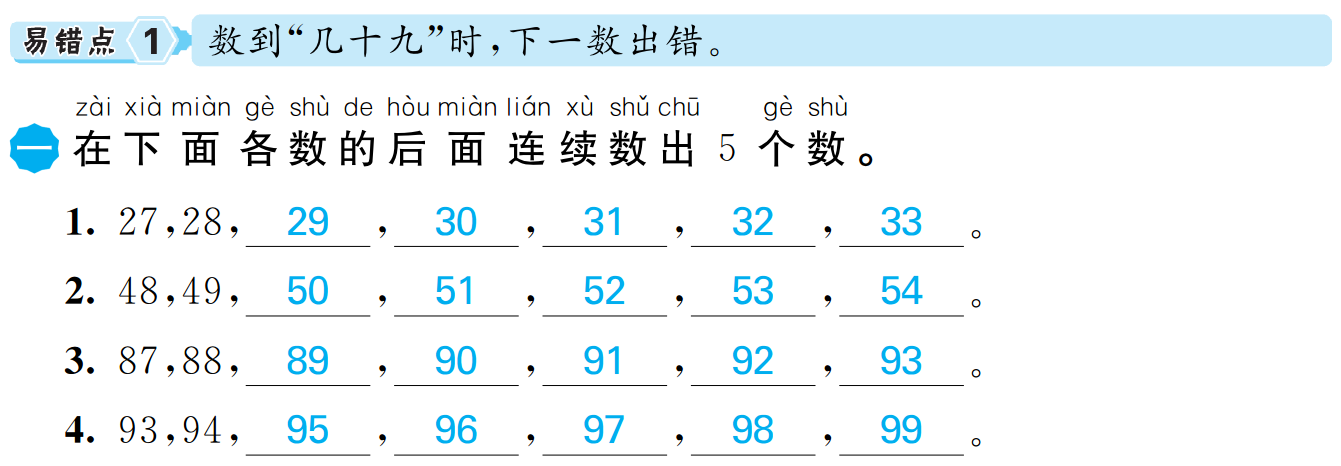 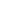 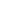 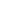 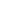 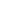 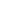 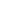 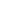 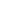 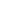 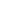 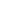 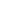 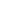 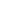 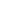 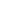 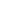 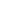 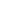 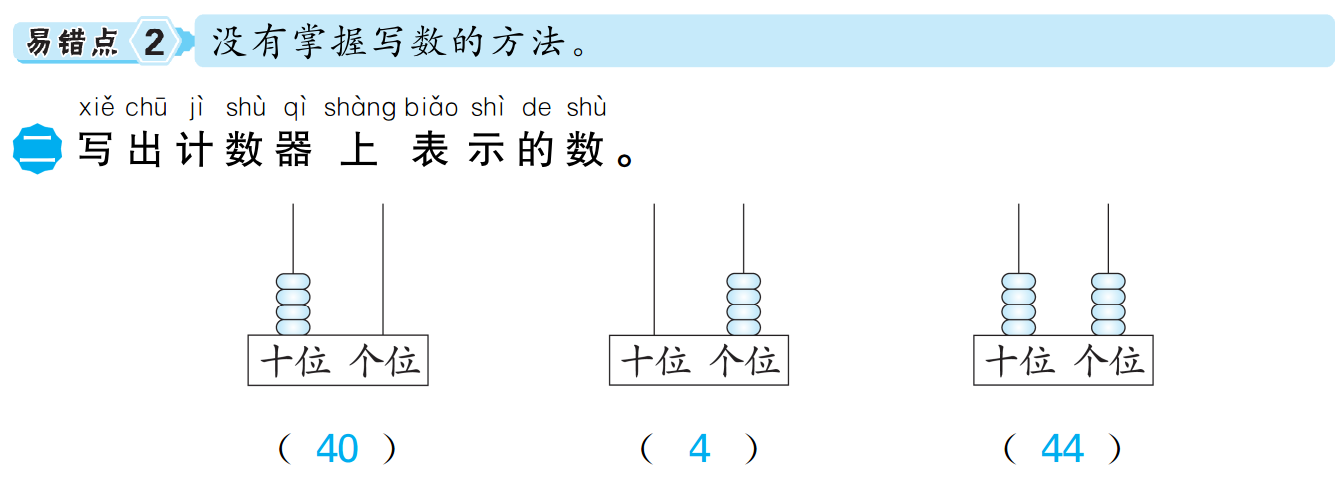 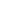 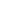 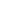 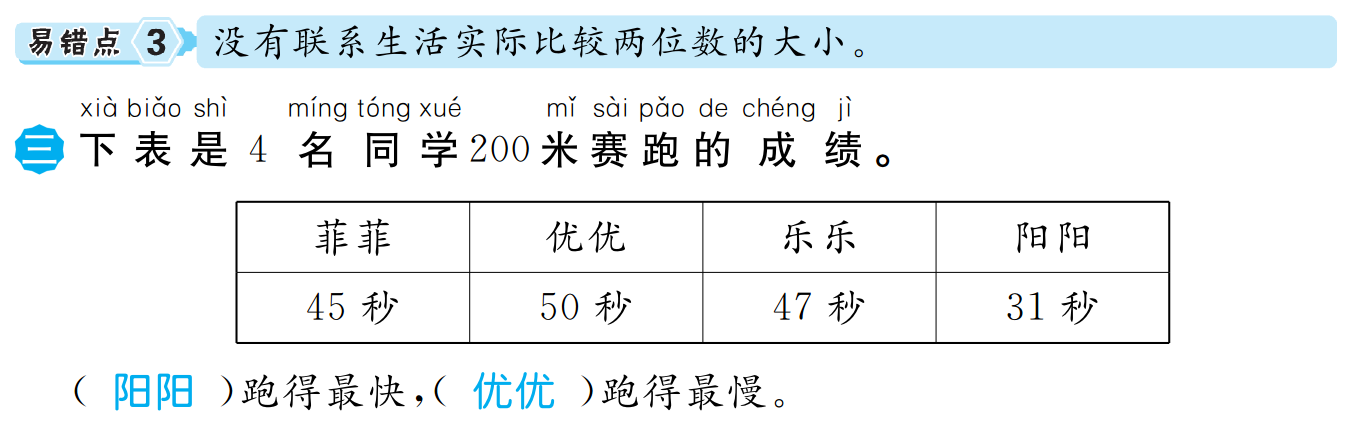 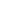 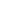 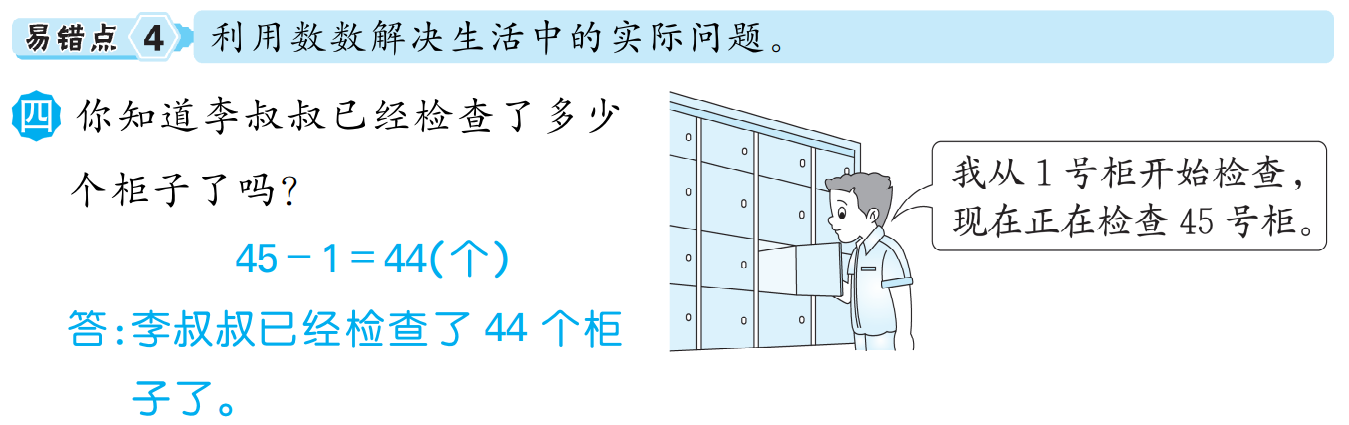 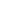 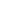 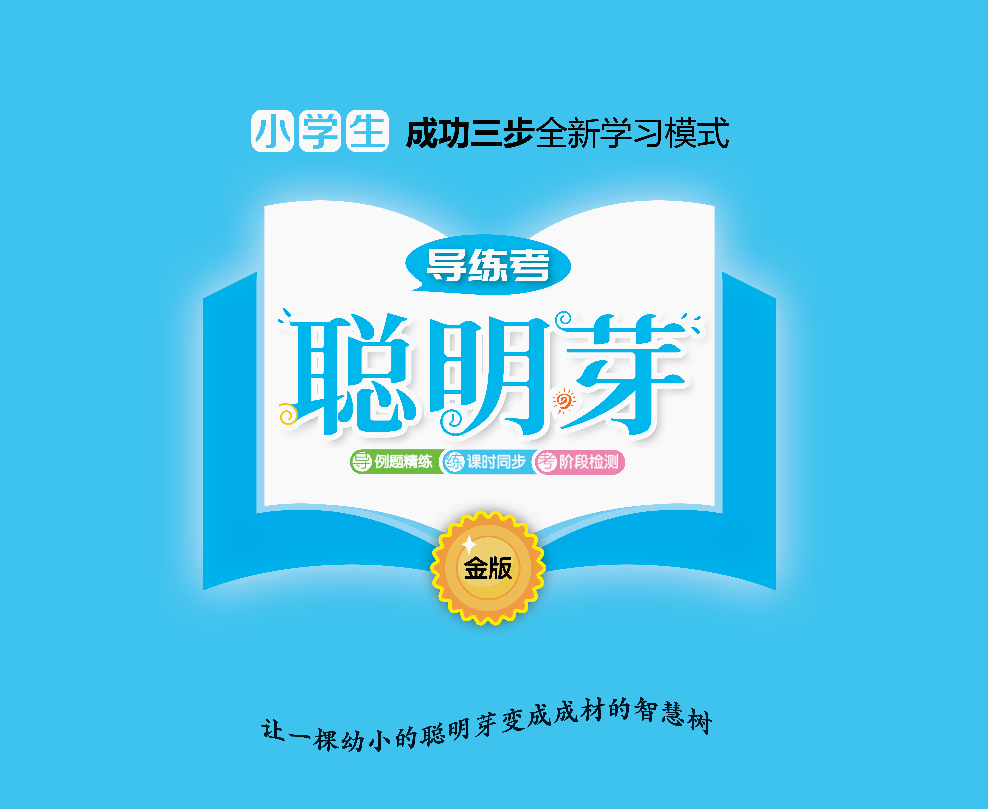